Figure 5.  Treatment ladder for paraneoplastic itch. aRecommendation based on case reports.
QJM, Volume 96, Issue 1, January 2003, Pages 7–26, https://doi.org/10.1093/qjmed/hcg002
The content of this slide may be subject to copyright: please see the slide notes for details.
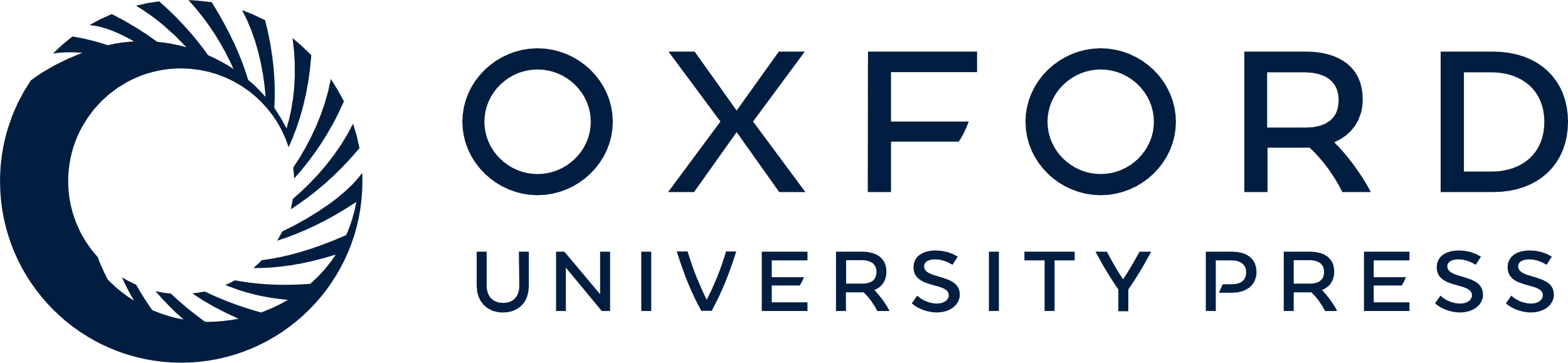 [Speaker Notes: Figure 5.  Treatment ladder for paraneoplastic itch. aRecommendation based on case reports.


Unless provided in the caption above, the following copyright applies to the content of this slide: © Association of Physicians]